Katecheza 18
Pan Jezus zsyła Ducha Świętego kl. 0
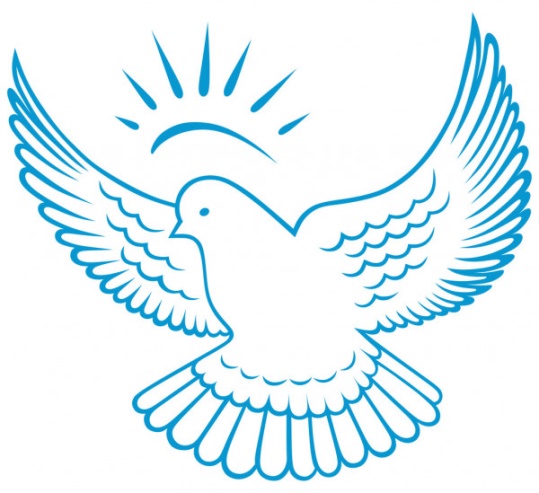 MODLITWA: W imię Ojca i syna i ducha Świętego. Amen”
WPROWADZENIE: Kiedy Pan Jezus odchodził do Ojca, Apostołom było bardzo smutno. Pan Jezus obiecał, że ześle kogoś, kto ich pocieszy, doda im odwagi.

 GIENEK WASHABLE 
Obejrzyj filmik Zesłanie Ducha Świtęgo https://www.youtube.com/watch?v=xqh5RBysD_I
PRZEDSTAWIENIE PRAWDY
Na długo przed swoim odejściem do nieba Pan Jezus obiecał:
„Ja zaś będę prosił Ojca, a innego

 Pocieszyciela da wam, aby był
 z Wami na zawsze” J 14,16
Wieczernik: Zesłanie Ducha Świętego
Duch Święty - POCIESZYCIEL
Pocieszycielem nazwał Pan Jezus Ducha Świętego, który jest trzecią osobą Trójcy Świętej. Duch Święty jest Bogiem, nie możemy Go zobaczyć. Dlatego Apostołowie pierwsi otrzymali dar Jego obecności w sercu, widzieli tylko i odczuwali pewne znaki obecności Ducha Świętego.
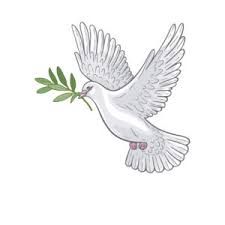 Symbole obecności Ducha Świętego
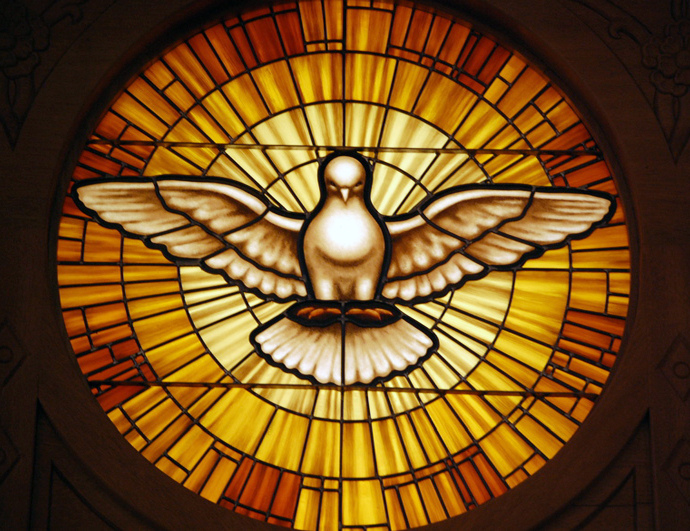 Gdy Duch Święty zstąpił na Apostołów poczuli oni wewnętrzną siłę i odwagę, wyszli przed Wieczernik i do zebranych ludzi zaczęli głosić Słowo Boże. Mówili tak pięknie, odważnie i mądrze, że wiele tysięcy ludzi nawróciło się.
ZASTOSOWANIE ŻYCIOWE
Od chwili chrztu świętego Duch Święty mieszka w każdym z nas, jest zawsze z nami, pomaga nam dobrze zrozumieć naukę Pana Jezusa. Opiekuje się też całą Rodzina Bożą – Kościołem.
A teraz powtórzcie za mną:
Duchu Święty Boże naucz nas modlić się.
Duchu Święty pomóż mi być dobrym.
Duchu Święty pociesz mnie.
31 maja 2020r. Obchodzimy Święto Zesłania Ducha Świętego
Pamiątkę przyjścia Ducha Świętego obchodzimy 10 dni po Wniebowstąpieniu Pana Jezusa. Wypada ona zawsze w niedzielę. Nazywa się Zesłaniem Ducha Świętego. To Święto jest także nazywane ZIELONYMI ŚWIĄTKAMI. 
W tym dniu co żyje: ludzie i cała przyroda chwali Pana Boga.
Rysunki Ducha Świętego narysowane przez dzieci
Posłuchaj i zaśpiewaj
Ref. Duchu Święty uśmiechnięty, do nas przyjdź /x2
1. Otwórz nasze uszy, by słuchały. Otwórz nasze uszy! /x22. Rozpal nasze serca, by kochały. Rozpal nasze serca! /x23. Myślisz, czujesz, kochasz, jesteś we mnie.Myślisz, czujesz, kochasz! /x2
Mocni w Duchu https://www.youtube.com/watch?v=u6Fm_szQ070
Duchu Święty dziękujemy, że jesteś z Nami.
Zadanie dla dzieci
Wykonaj prace w katechizmie: wytnij puzzle Duch Święty i przyklej w tabelce. Katecheza 51 (moja podpowiedz: zacznij przyklejać puzzle od góry w prawym rogu. Tabelka jest większa od puzzli, resztę możesz dorysować).
Pozdrawiam Monika Piwowarczyk